Творчий проект
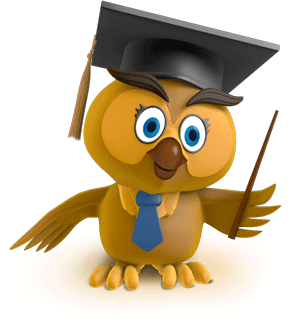 «Я в музеї»
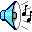 Творча група в складі
вихователів-методистів
дошкільних навчальних закладів
ДНЗ№2  „Колобок”    Касьян А.С.
ДНЗ№6  „Сонечко”    Батуліна Е. О.
ДНЗ№8  „Перлинка”  Лятамбур О.М.  
ДНЗ№11 „Лялечка”    Токарєва Г. М.
ДНЗ№21 „Журавлик” Денисова Л.Г.
Мета проекту
Акцентувати увагу педагогів щодо створення музейного освітнього середовища в дошкільних навчальних закладах, як джерела формування національної свідомості, духовного розвитку дошкільників, залучення до природи рідного краю, виховання емоційно-дієвого відношення, почуття співпричетності, прихильності до навколишнього.
Задачі проекту
Реалізувати направлення музейна педагогіка.
Збагачувати предметно - розвивальне середовище ДНЗ.
Засвоїти нову форму роботи з дітьми і батьками.
Формувати пошуково-дослідницькі вміння і навички дорослих та дітей.
Музе́ї (від дав.-гр. τὸ Μουσεῖον — «дім Муз») — культурно-освітні та науково-дослідні заклади, призначені для вивчення, збереження та використання пам'яток природи, матеріальної і духовної культури, прилучення громадян до надбань національної і світової історико-культурної спадщини.
В травні місяці творча група відвідала
музей фарфору ім. О. Білого
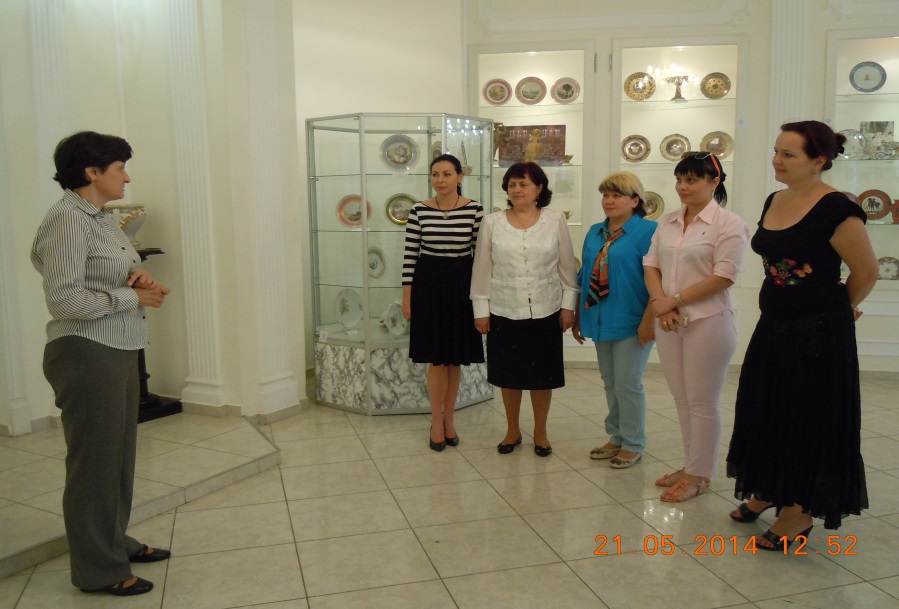 Обгрунтування проекту
Відповідаючи на вимоги часу, запити суспільства, у контексті духовного розвитку особистості важливо здійснювати виховання в дітях почуття патріотизму та толерантності до людей різних національностей. Розвивати в дітях розуміння культурної спадщини і виховувати бережливе відношення до неї .
Музейна педагогіка
Помічник в рішенні виховання культурної особистості дитини, вона допомагає закласти моральні основи, навчить правилам спілкування, розвине у дітей творчий потенціал, інтерес до історії і культури свого народу, навчить поважати його традиції, культуру, побут.
Німеччина.
Народження музейної педагогіки
Директор Гамбурзького художнього музею А. Ліхтварк (1852-1914), був основоположник музейно-педагогічної методики.
Георг Кершенштайнер
(1854-1932)
Творець Німецького музею шедеврів природознавства та техніки в Мюнхені, формулював принципи освітньої діяльності музеїв.
Герберт Фройденталь
(1894-1975)
Г. Фройденталь запропонував термін «музейний педагог».
Адольф Рейхвейн(1898-1944)
Керівник відділу «Школа і музей» в етнографічному музеї Берліна в 1939-1944 роках. Ввів термін «музейна педагогіка».
Міні-музеї в ДНЗ
Гідністю міні-музею є інтегрованість, де об’єднані  практично всі освітні галузі.
Педагоги отримають можливість забезпечити поєднання різних видів діяльності для рішення однієї мети. 
Включення дітей в суспільну діяльність з дорослими створює умови для формування інтересів у дітей.
Основні принципи роботи міні-музею
Доступність
Наочність
Короткочасність екскурсій
Рухливість експозицій
Гуманізм
Безпека
Інтеграція
Екологічність
Безперервність
Форми проведення проекту
Для реалізації даного проекту рекомендовано використовувати наступні методи: - словесні - наочні- практичні - емоційні
Технології
Комп’ютерні (інформаційні) технології навчання.
Технологія розвивального навчання Д.Б. Ельконіна – В.В. Давидова.
Система розвивального навчання з напрямком на розвиток творчих якостей особистості (І.П. Волков, Г.С. Альтшулер).
Технології
- Технологія проектної і дослідницької дільності. Особистісно – орієнотоване розвивальне навчання (І.С. Якиманська).- Здоров’язбережувальні технології (казкотерапія, арттерапія).- «Діалог культур» (В.С. Біблер, С.Ю. Курганов).
Тип проекту
Творчий
Етапи проекту
Перспектива розвитку міні-музеїв
Підбір колекцій дитячих мультфільмів, дитячих художніх фільмів, науково-пізнавальних фільмів по темі міні-музеїв.
Підбір художньої літератури з теми.
Проведення екскурсій для батьків.
 На базі міні-музею або з
 використанням його колекцій
 можна проводити заняття з 
 різних видів діяльності.
ДНЗ №2 «Колобок». «Український побут»; «Книжковий світ».
ДНЗ №3 
«Казка». 
«Дитячий 
художній 
дизайн».
ДНЗ №5 «Теремок». 
«Світ часу». «Декоративно-
ужиткове мистецтво: 
«Українська вишивка»;
Українські гончарні 
вироби»; «Українська 
іграшка».
ДНЗ №6 «Сонечко». «Талановиті пальчики».
ДНЗ №10 «Росинка». «Кераміка народних промислів України».
ДНЗ №8 «Перлинка».
«Чорне море»; «Зоряний».
ДНЗ № 12 «Снігуронька».
«Моя Батьківщина-Іллічівськ».
ДНЗ №11 «Лялечка». «Екологознайка».
ДНЗ №14 «Горобинка». «Стежинками мистецтва».
ДНЗ № 17 «Струмочок». «Народні промисли».
ДНЗ № 20 «Чебурашка».
«Гарний посуд маємо».
ДНЗ № 21 «Журавлик».
«Т.Г. Шевченко-великий поет і художник України»; «Українські народні свята»; «Іграшки мого дитинства»; «Українська світлиця»; «Національний одяг регіонів України».
Методист ММК
Керізь Алла
kerizalla@jimdo.com
Дякую за увагу!